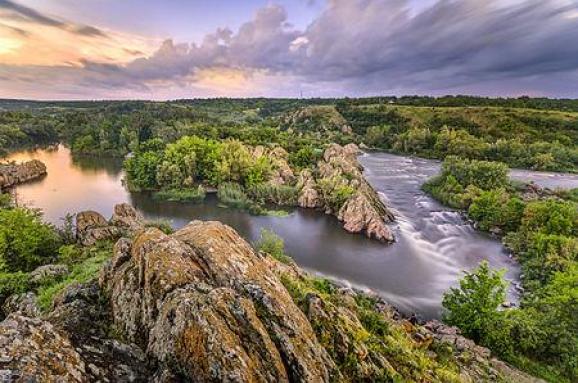 «Люблять батьківщину не за те, що вона велика, а за те, що своя» (Сенека)
«Той, хто не любить своєї країни, нічого любити не може» (Дж.Байрон)
«Забудеш рідний край - твоє всохне коріння» (П. Тичина)
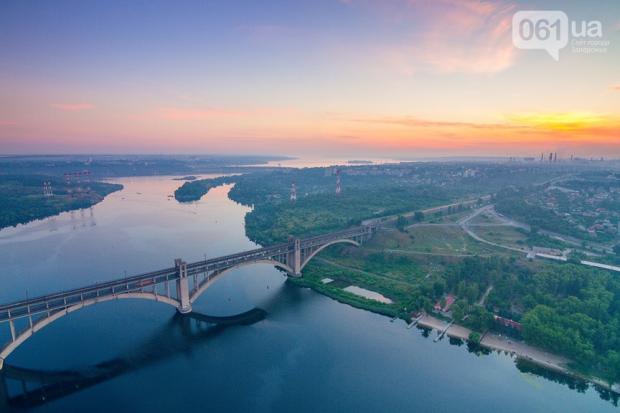 «Той, хто в біді кидає свій народ, стає його ворогом».(Ч. Айтматов)
«Вітчизна - це не хтось і десь. Я - теж Вітчизна». (І. Світличний)
«Українському народу не потрібно співчуття - потрібні патріоти. Потрібен ти!» (І. Олійник)
Назвати прізвище та ім'я людини на фото
Тарас Шевченко
Назвати визначне місце на фото
Чернеча (Тарасова) гора у Каневі
Як називається цей собор у Києві?
Софійський собор
Де можна побачити цей фонтан?
Парк “Софіївка в Умані
У якому місті розташована ця будівля краєзнавчого музею?
У Полтаві
Яке селище вважають столицею гончар ства?
Опішню
Де можна побачити побут наших пращурів?
У музеї просто неба в Переяславі